Space Lesson 1
Introduction to space                                             12.6.13
Learning objectives
To understand the contents of space and our solar system
To understand the sheer vastness of space
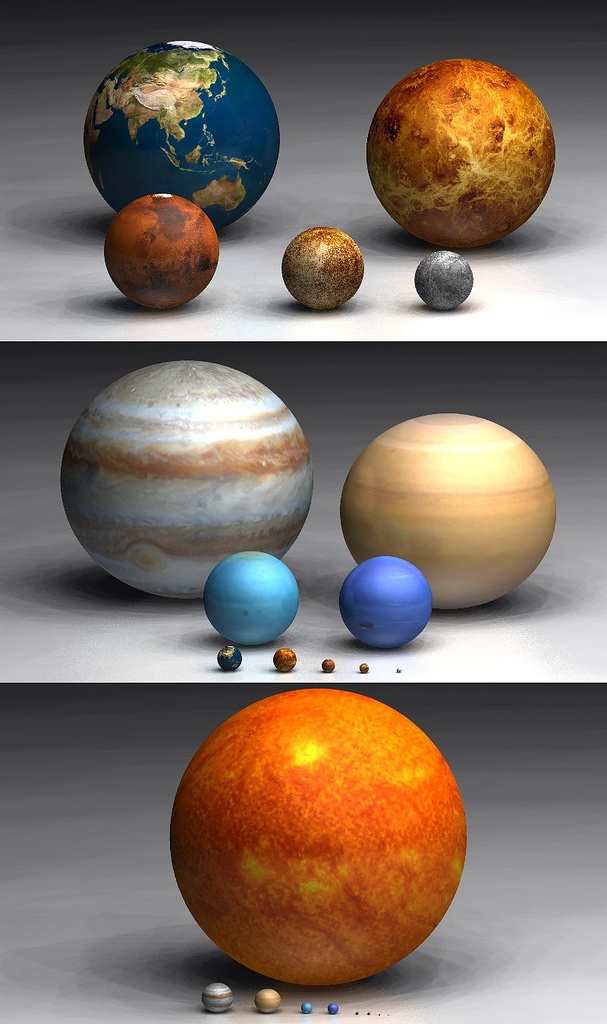 Earth
Venus
Mars
Mercury
Pluto
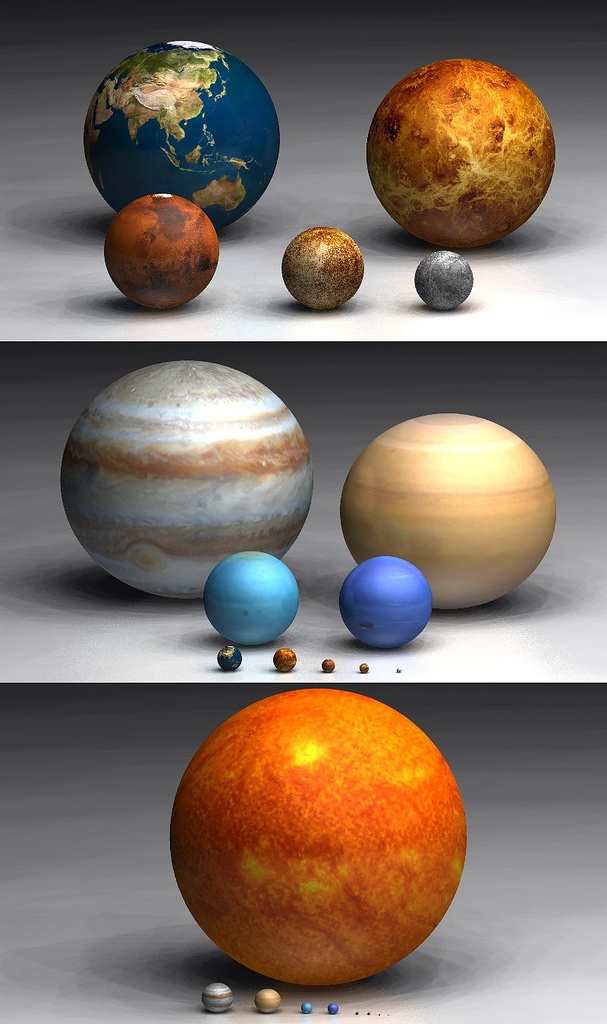 Jupiter
Saturn
Uranus
Neptune
Earth
Pluto
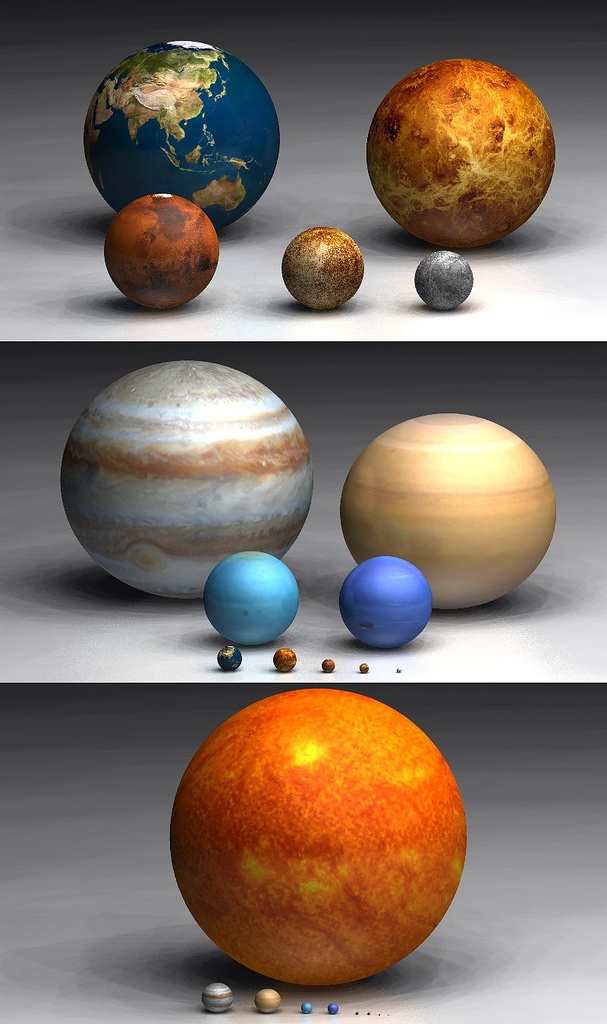 Sun
Earth
Jupiter
Pluto
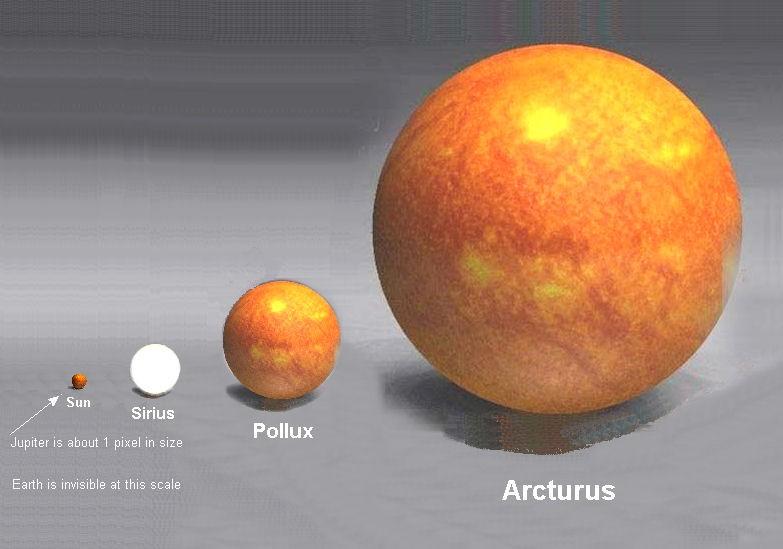 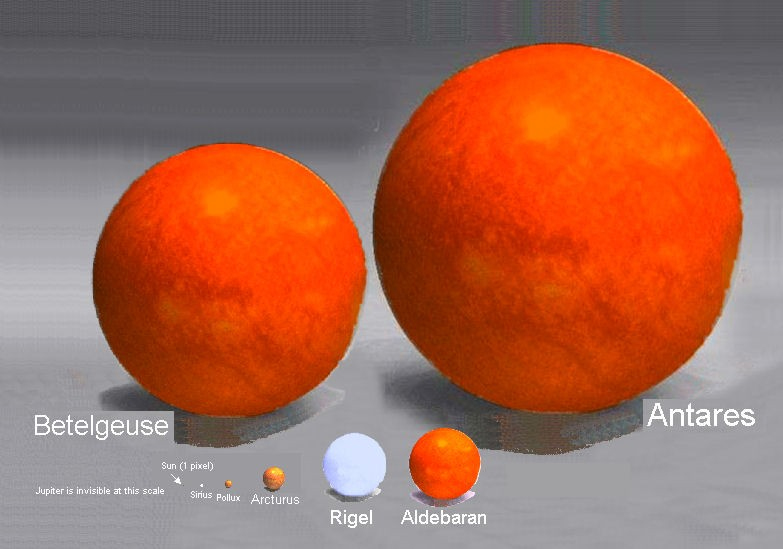 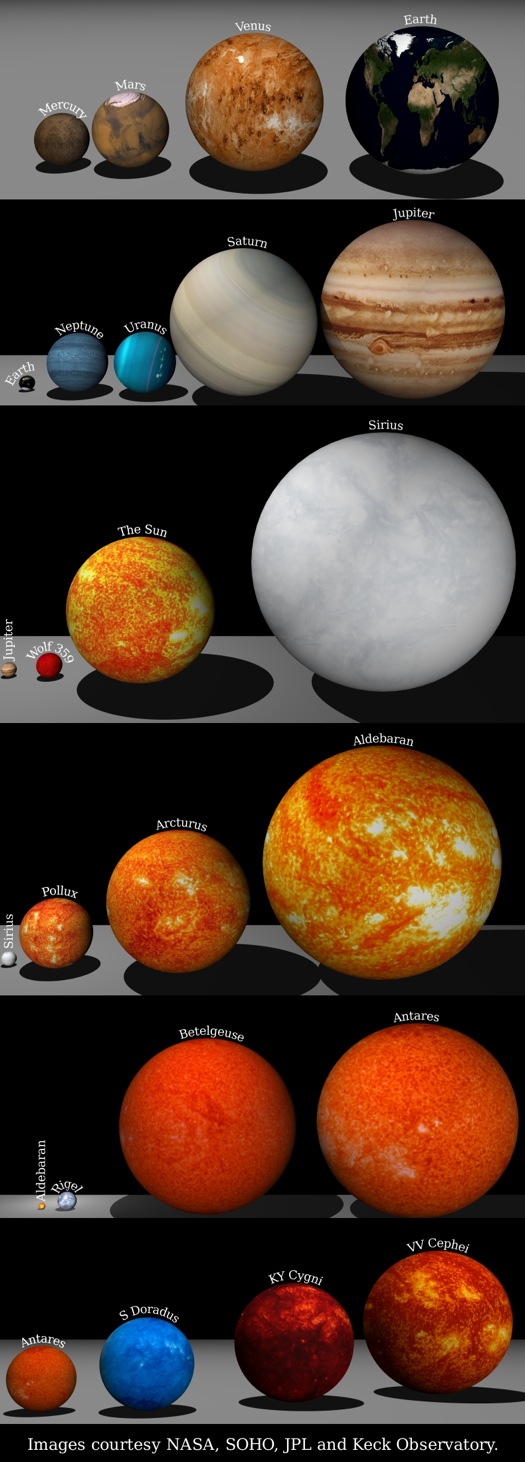